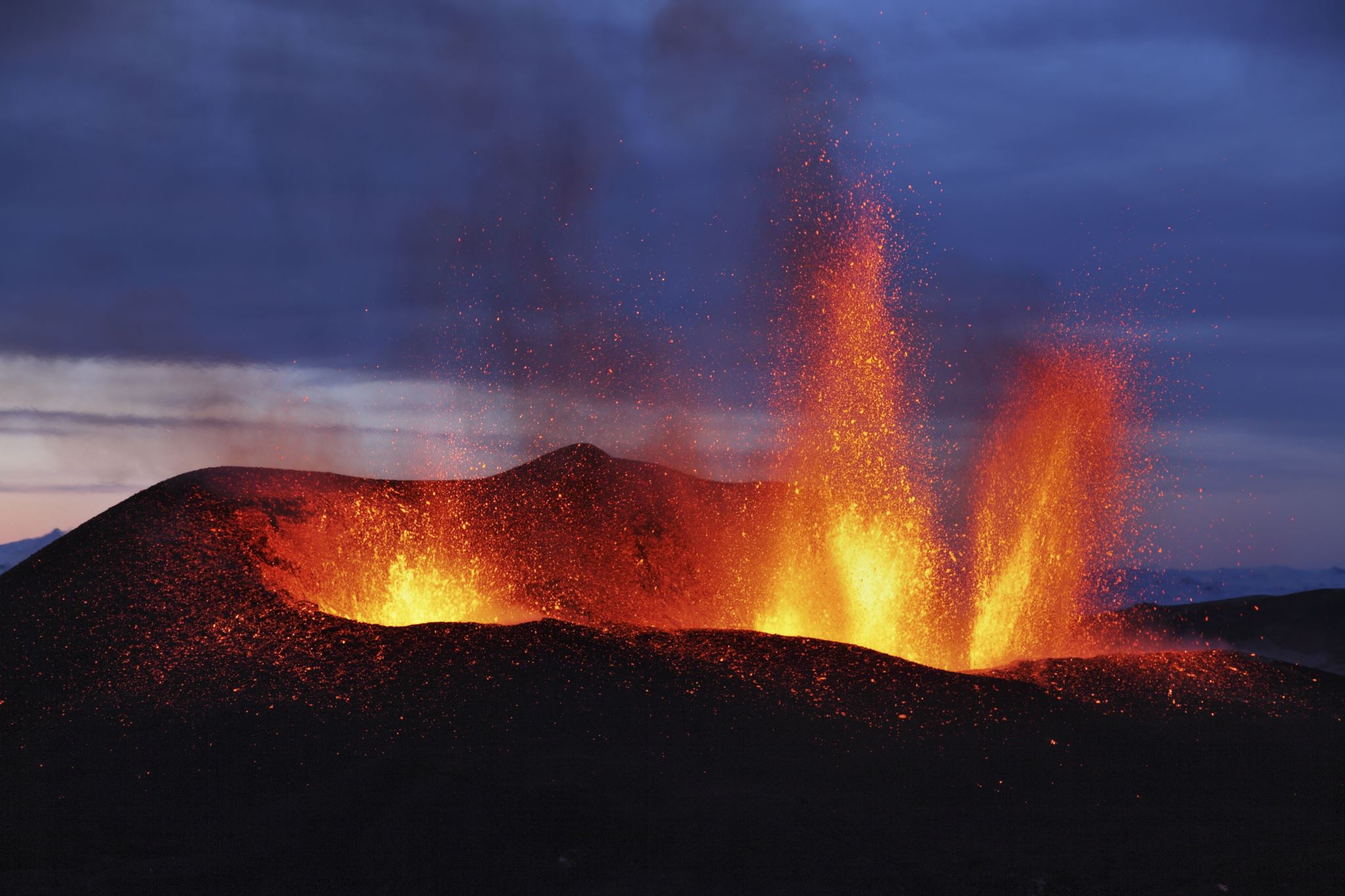 Instrucciones
SALIDA
Empieza con ganas.
Hay que llegar hasta el puesto nº3.
Sigue las instrucciones de cada reto. En caso de que encuentres alguna dificulatad regresa, pasa por la casilla de complemento y continua hasta la meta.
Pásatelo bien aprendiendo.